RESTOREREBUILDRENEW
welcome
we are glad to
Have you with us
IN 2022
WHEELER
CHURCH
OF
CHRIST
Songs of Praise To God
Opening Prayer
Songs of Praise To God
RESTORE
OUR
FOUNDATIONS
JANUARY - APRIL
&
war			 Peace
&
Sowing	      Reaping
Jacob Sowed to The Spirit 
Gen. 32:22-30
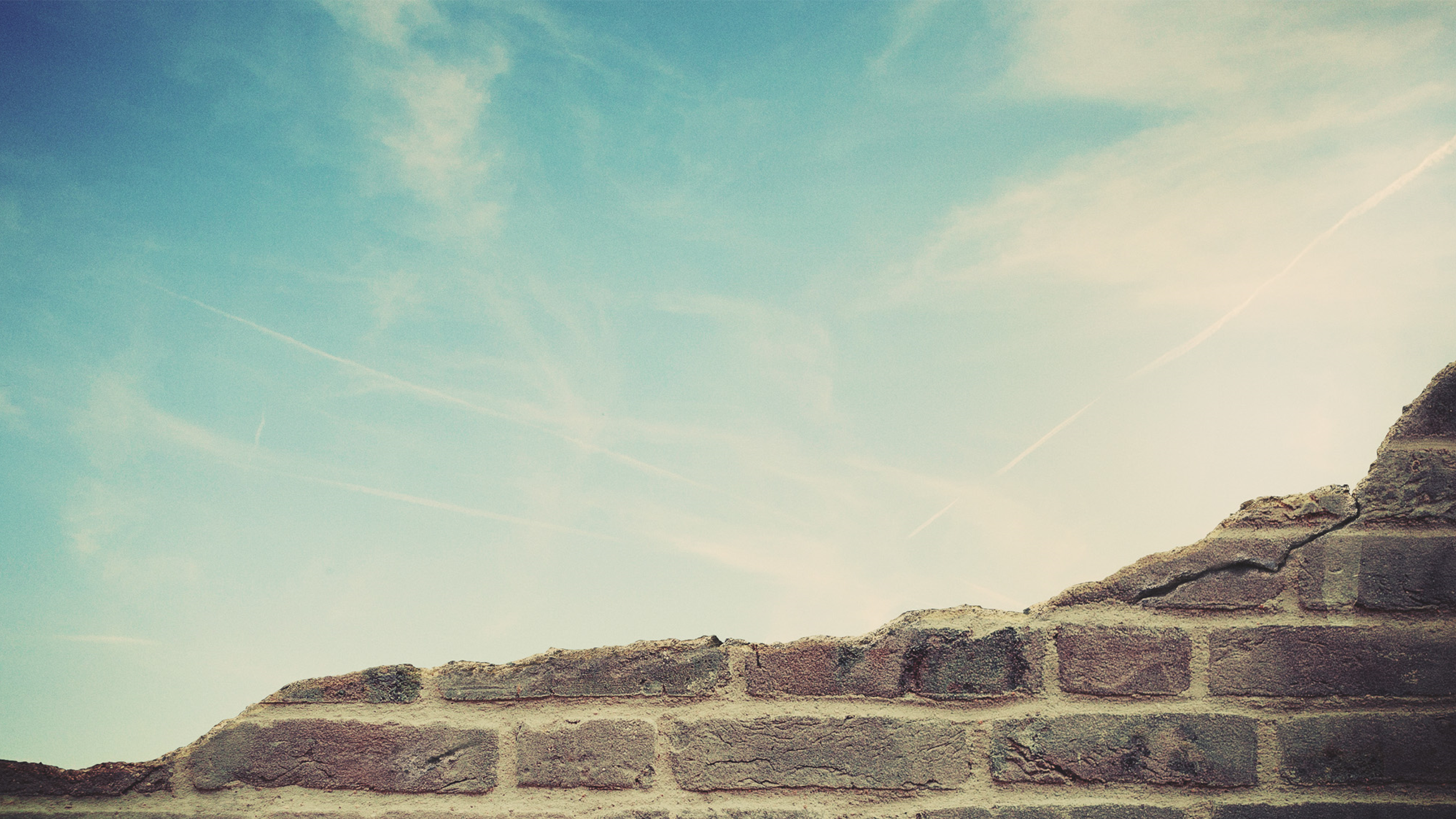 In Order To Make Peace…
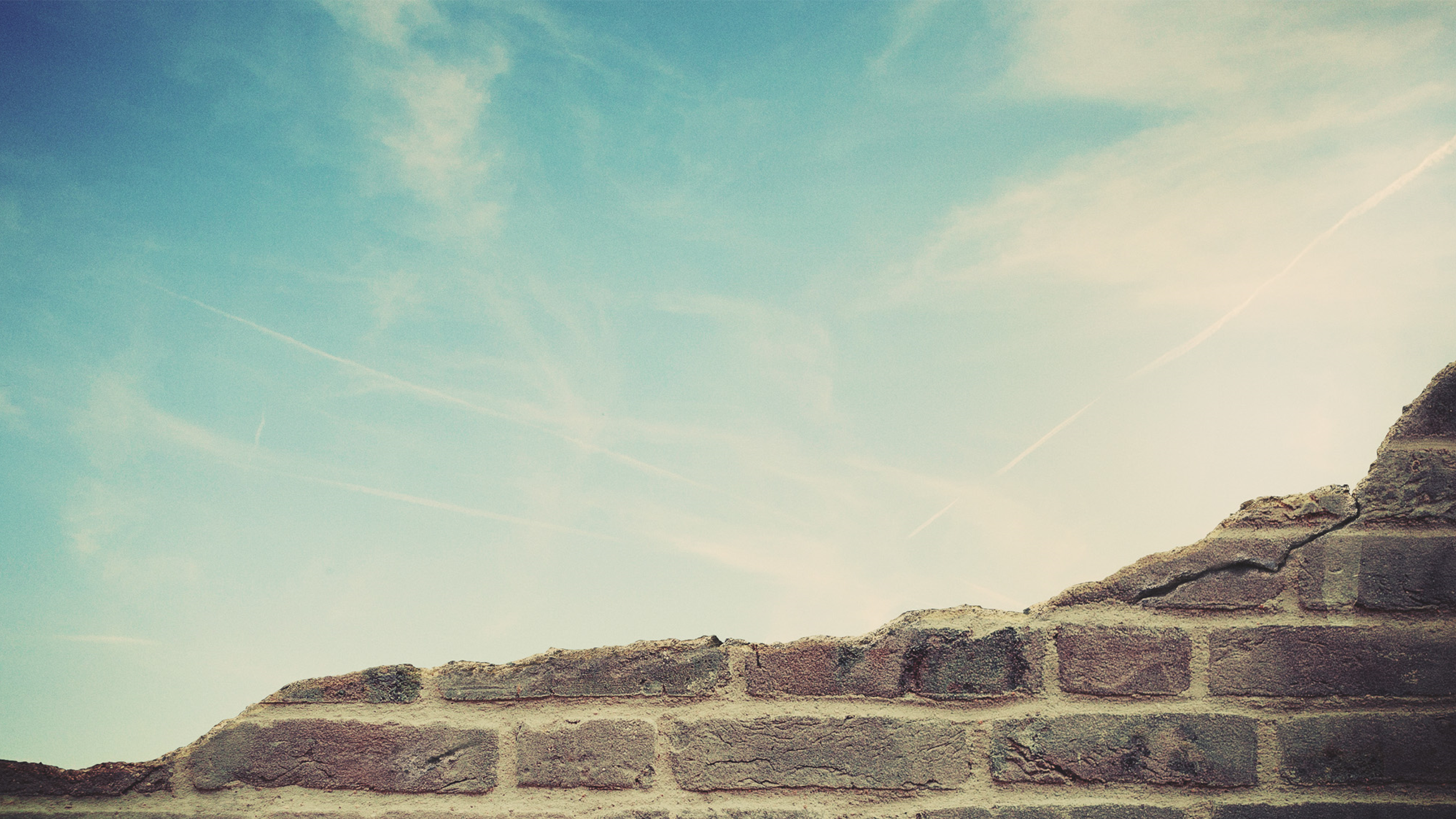 In Order To Make Peace…
…Do Not Assume The Worst
…do not assume the worst
Jacob Assumed The Worst 
Gen. 32:1-7a
…do not assume the worst
Jacob Assumed The Worst 
Gen. 32:1-7a
1 Cor. 13:7
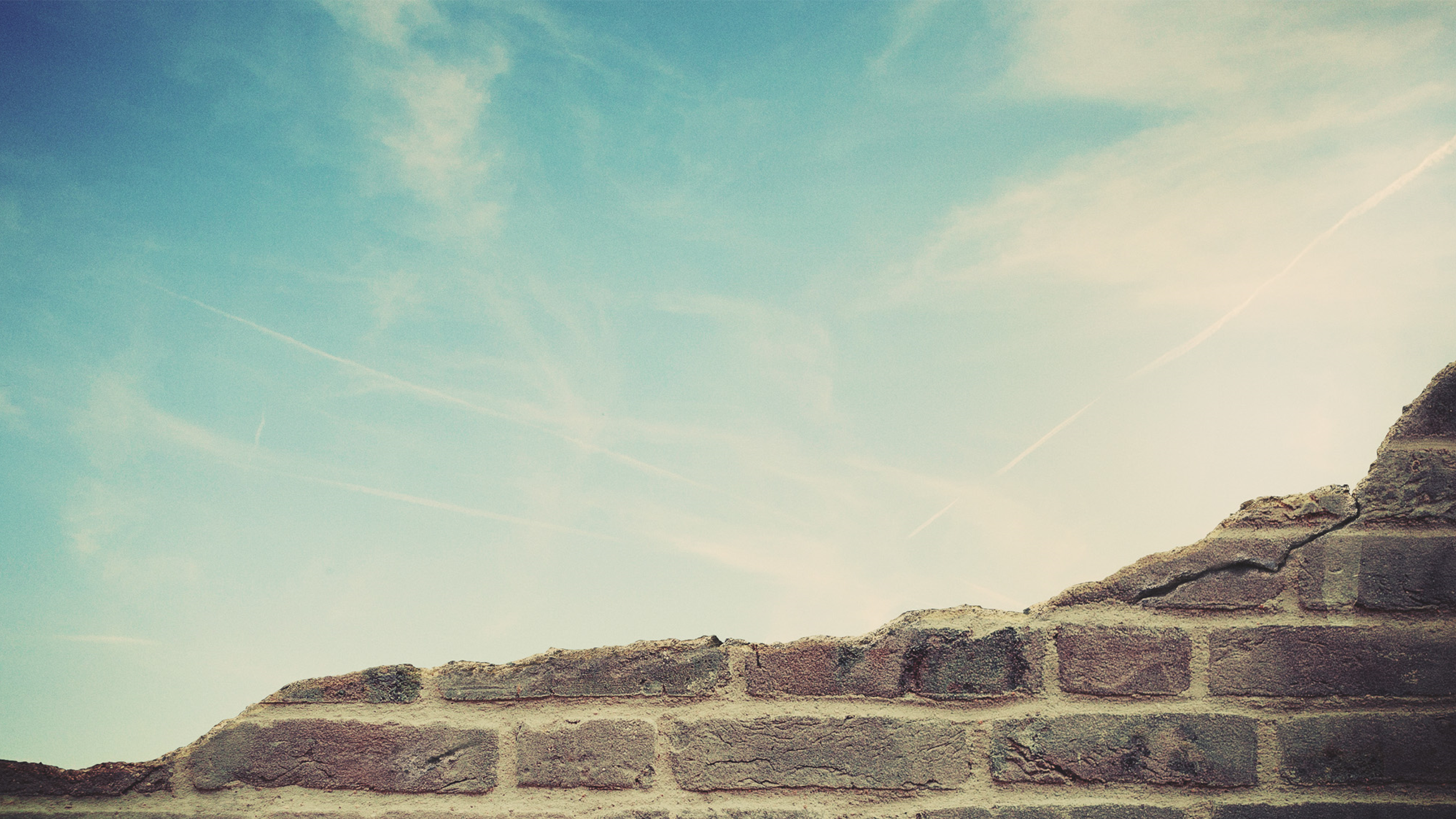 In Order To Make Peace…
…Do Not Assume The Worst
…Pray To God For Help
…PRAY TO GOD FOR HELP
Jacob Prays To God
Gen. 32:9-12, 22-32, 33:3
…PRAY TO GOD FOR HELP
Jacob Prays To God
Gen. 32:9-12, 22-32, 33:3
1 Pet. 5:5
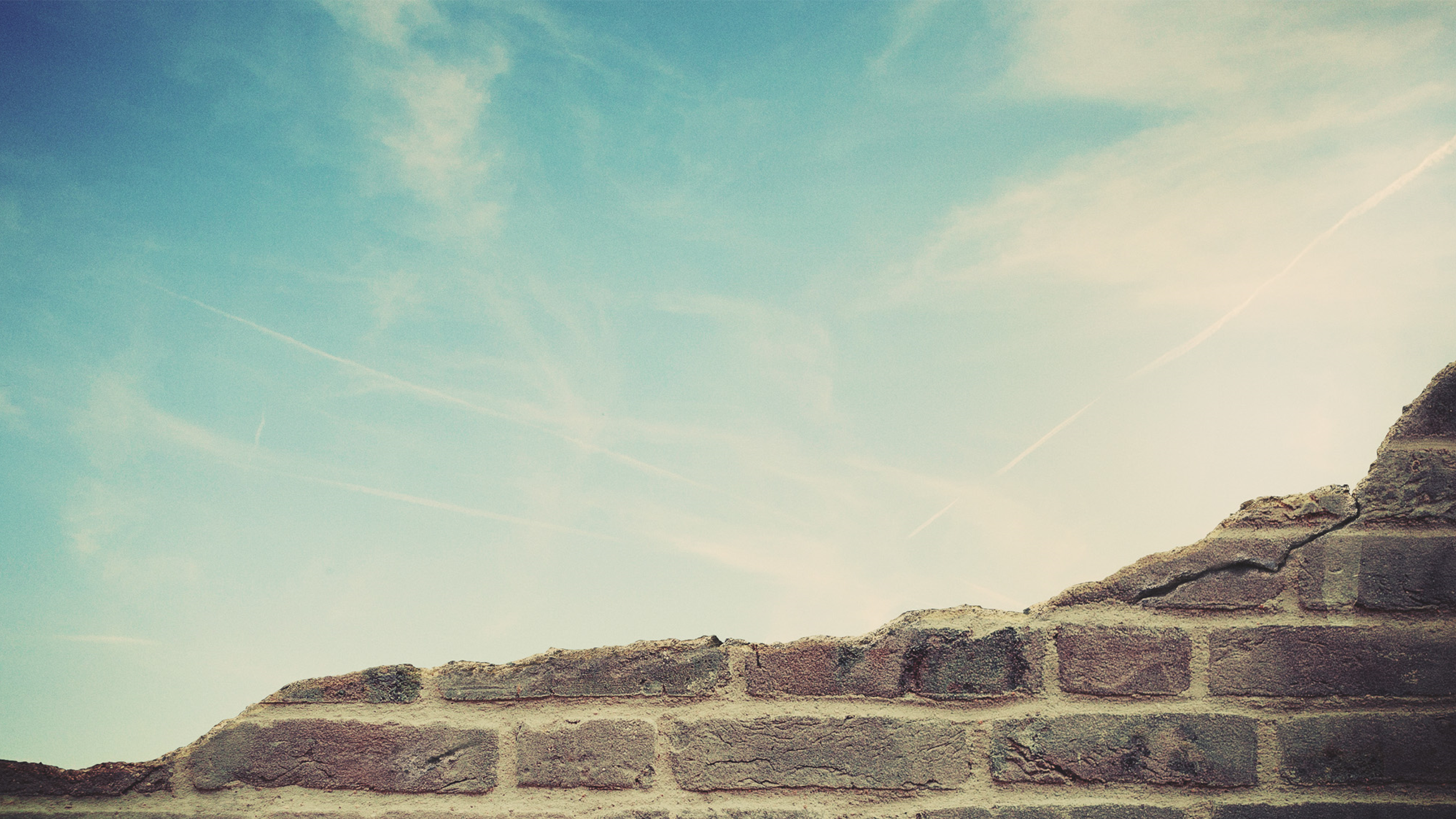 In Order To Make Peace…
…Do Not Assume The Worst
…Pray To God For Help
…Make Efforts For Peace
…MAKE EFFORTS FOR PEACE
Jacob Made Efforts For Peace
Gen. 32:7b-15, 33:1-3
…MAKE EFFORTS FOR PEACE
Jacob Made Efforts For Peace
Gen. 32:7b-15, 33:1-3
Rom. 12:18
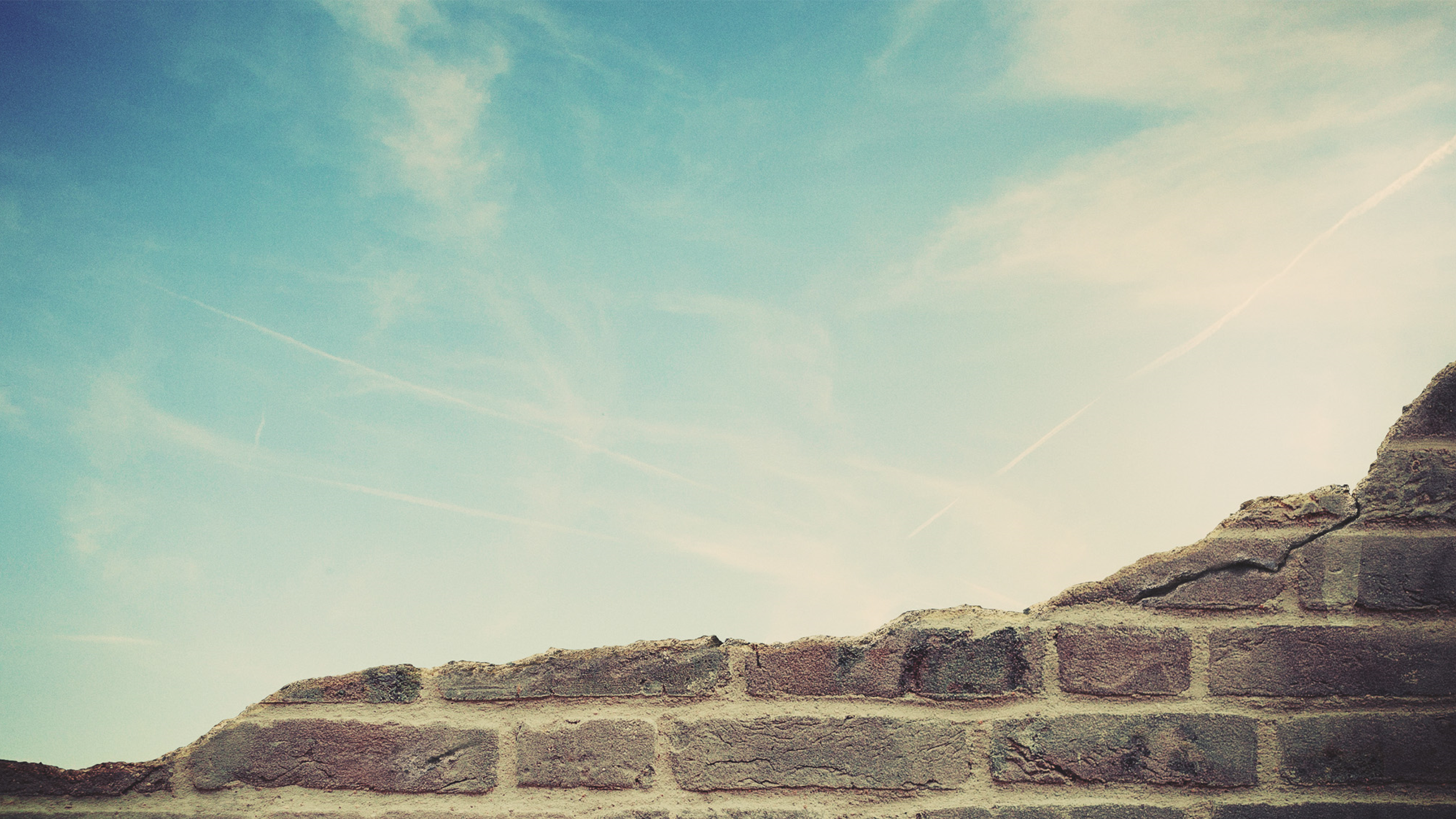 In Order To Make Peace…
…Do Not Assume The Worst
…Pray To God For Help
…Make Efforts For Peace
…Be Willing & Ready To Forgive
…be willing & ready to forgive
Esau Forgave Jacob
Gen. 33:4
…be willing & ready to forgive
Esau Forgave Jacob
Gen. 33:4
Lk. 15:11-32
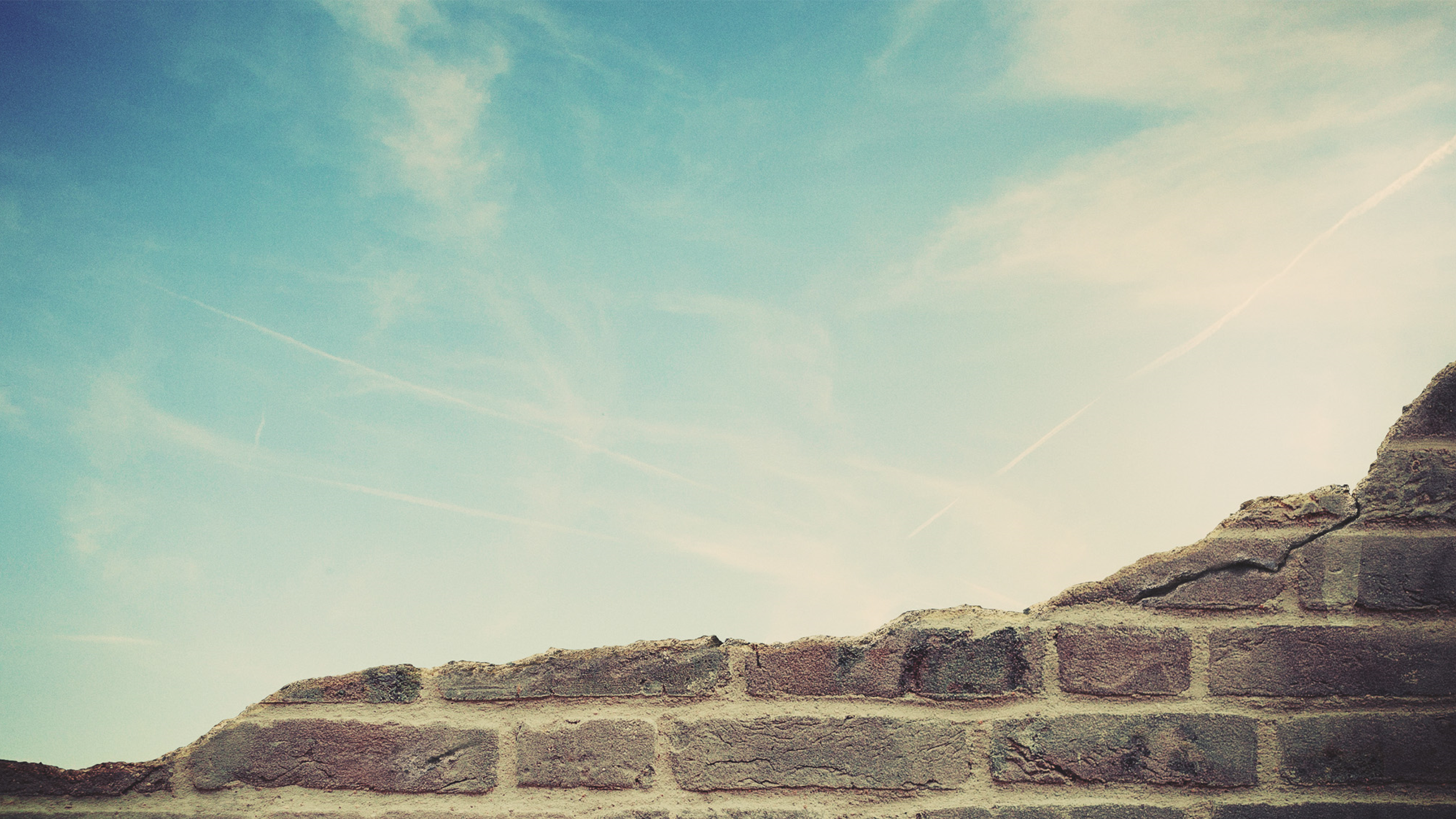 Are You striving for
Peace?
Songs of Praise To God
THE LORD’S SUPPER
Acts 20:7
Closing Prayer
Songs of Praise To God
Monday
Bible Study @ 6:30 pm
Wednesday
Worship & Bible Classes @ 6:30 pm
RESTOREREBUILDRENEW
IN 2022
WHEELER
CHURCH
OF
CHRIST